Welcome toGood News!Sharing Your UU Faiththrough Storytelling
Gail Forsyth-Vail, UUA Adult Programs Director
 Rev. Kristin Maier, Skinner House Author
 Rev. Erik Resley, Lead Organizer, the Sanctuaries
 Jessica York, UUA Faith Development Director
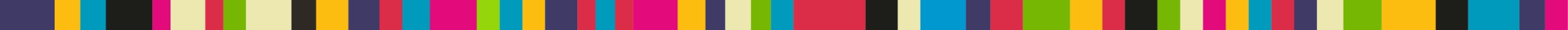 In this workshop, you will
Learn how and why personal stories are an exceptionally good way to tell people about Unitarian Universalism
Reflect on your own UU stories
Try on what it will feel like to share those stories with others in real life
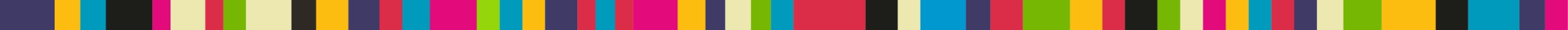 Think about your shimmering moment...
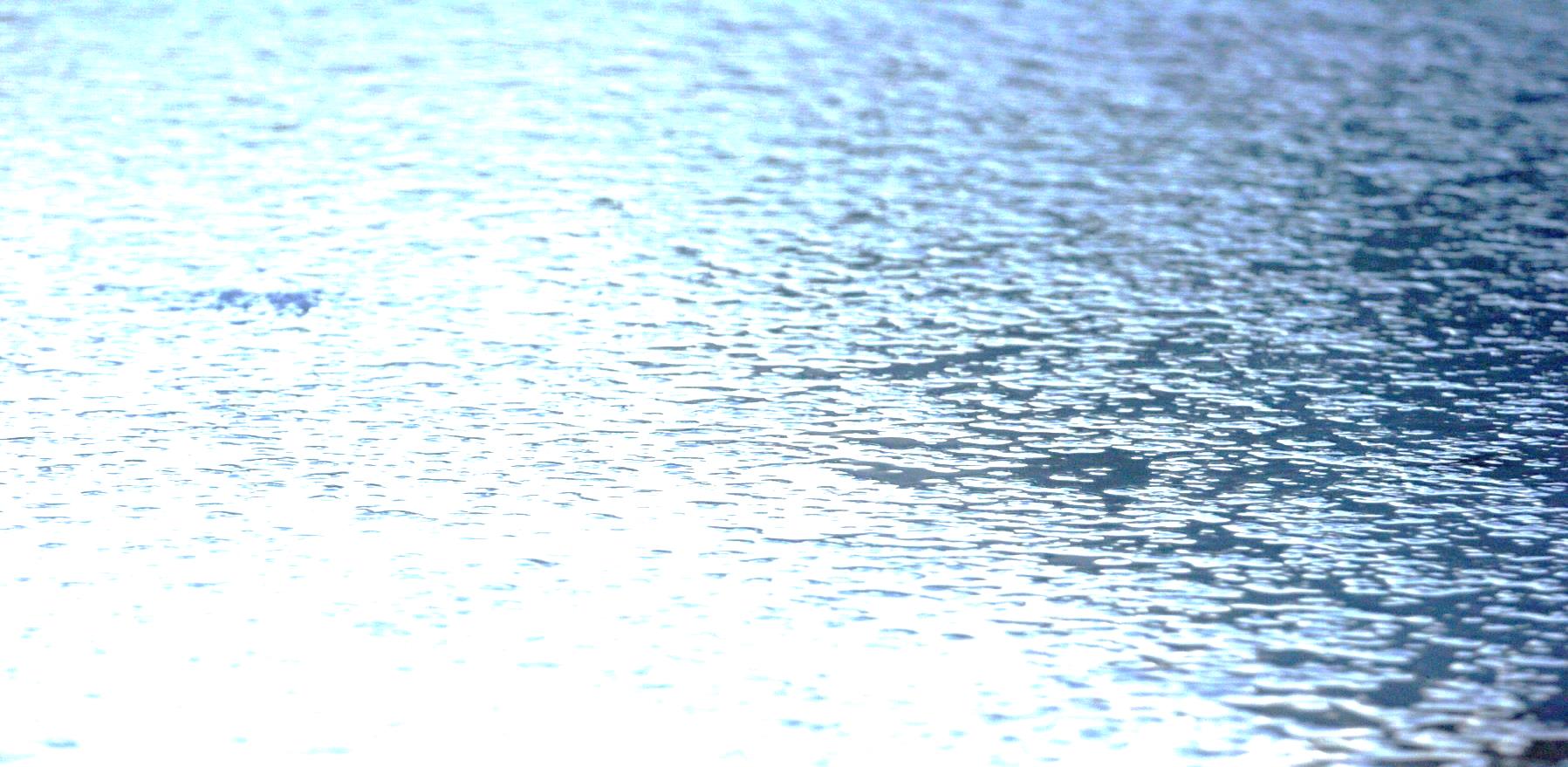 Where were you?
What happened?
How were youchanged?
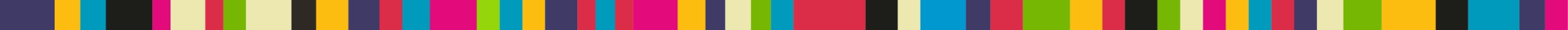 WriteONE WORDabout yourexperience...
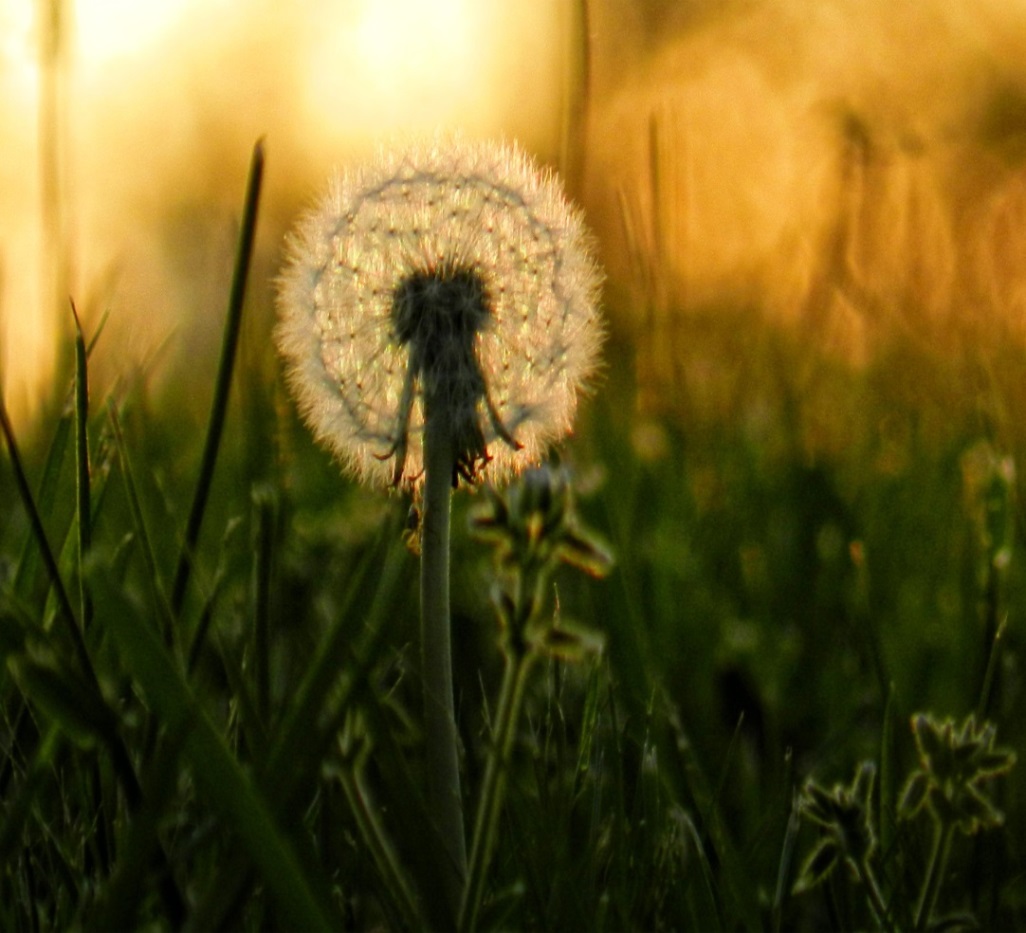 and 
Another Word...
and Another Word...
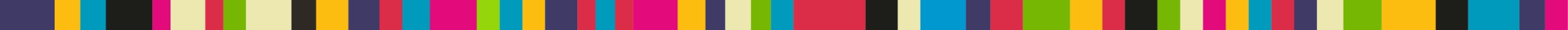 Story and the Human Brain
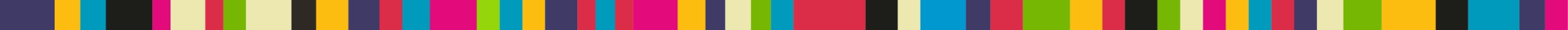 Story and the Human Spirit
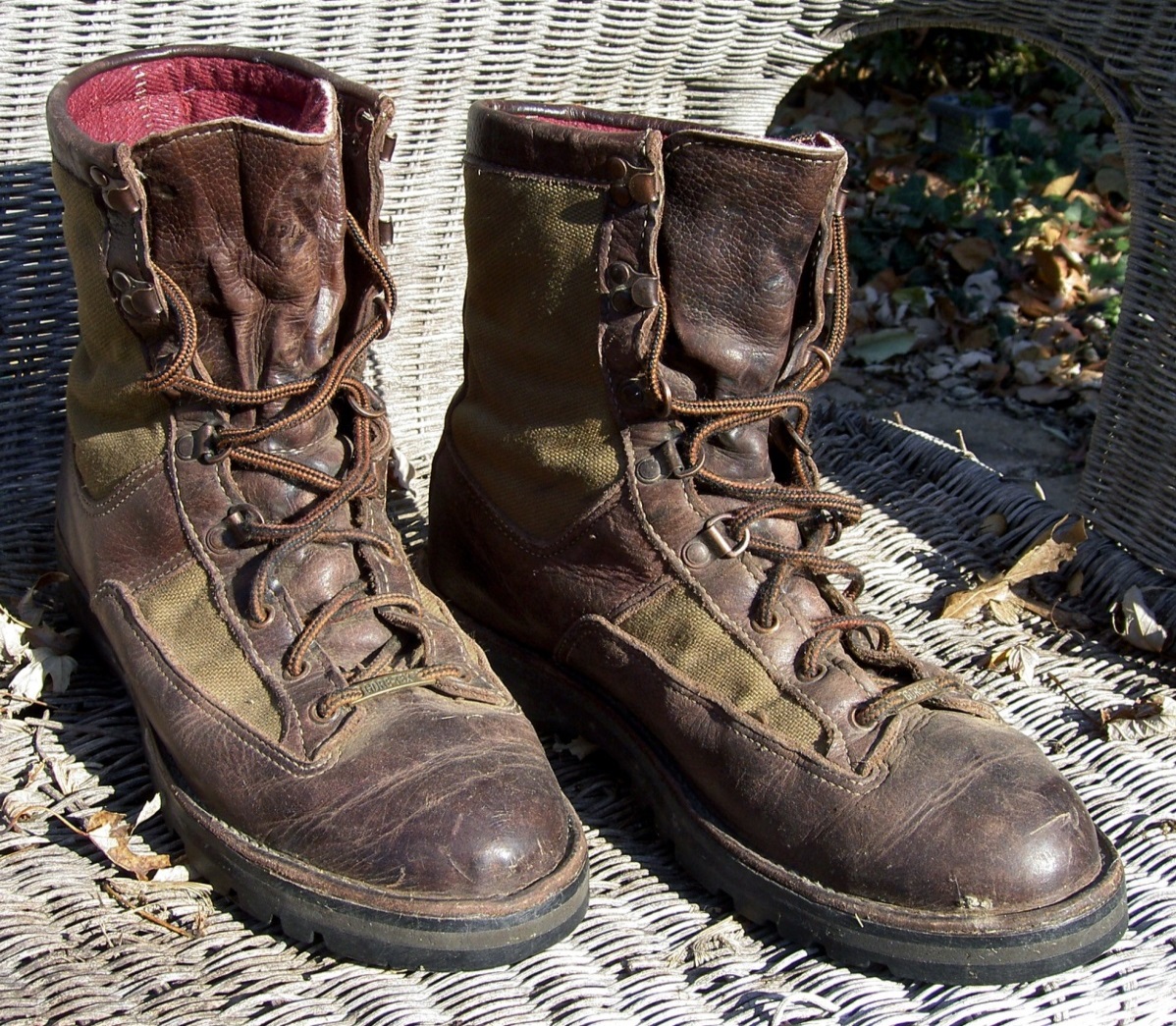 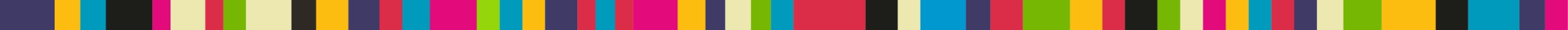 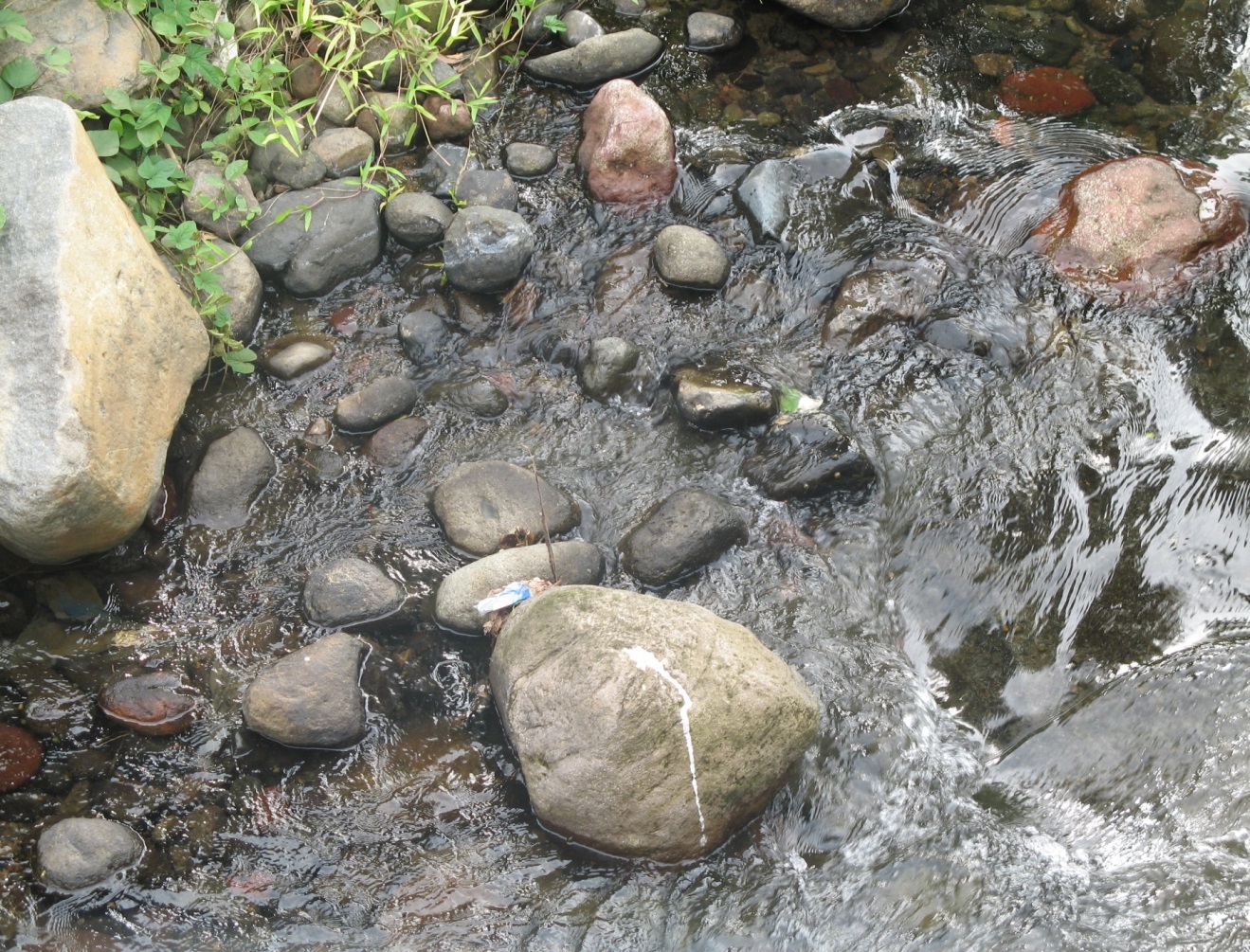 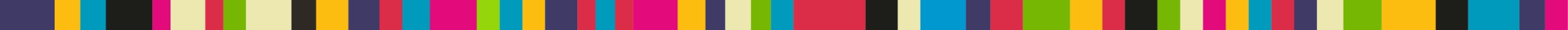 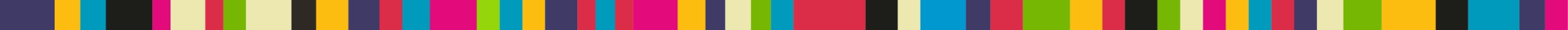 Your shimmering moment
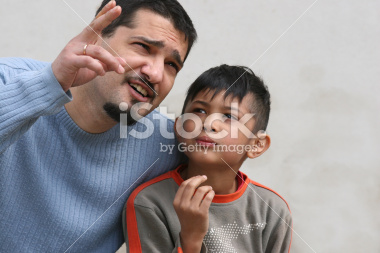 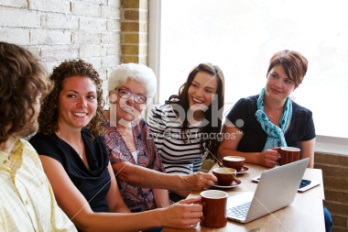 Your powerful story
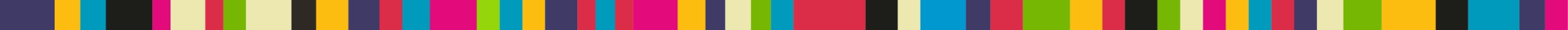 With a partner...
One person tells their story. (5 min.)
The other person responds. (2 min.)
What did you find moving or compellingin the story?
What did you appreciate about the story?
3. Switch roles.
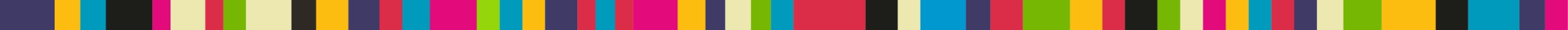 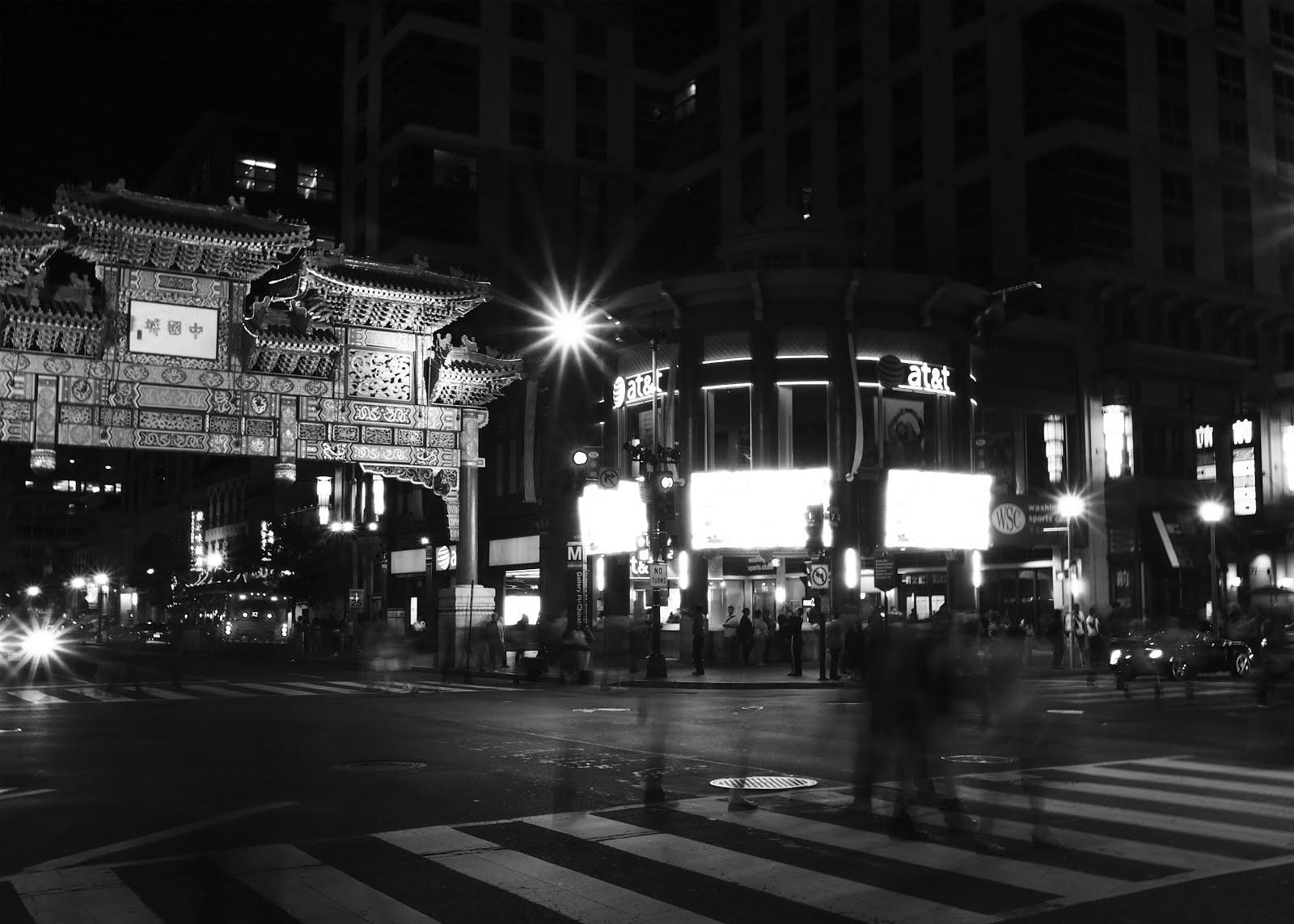 Taking your story out into the world.
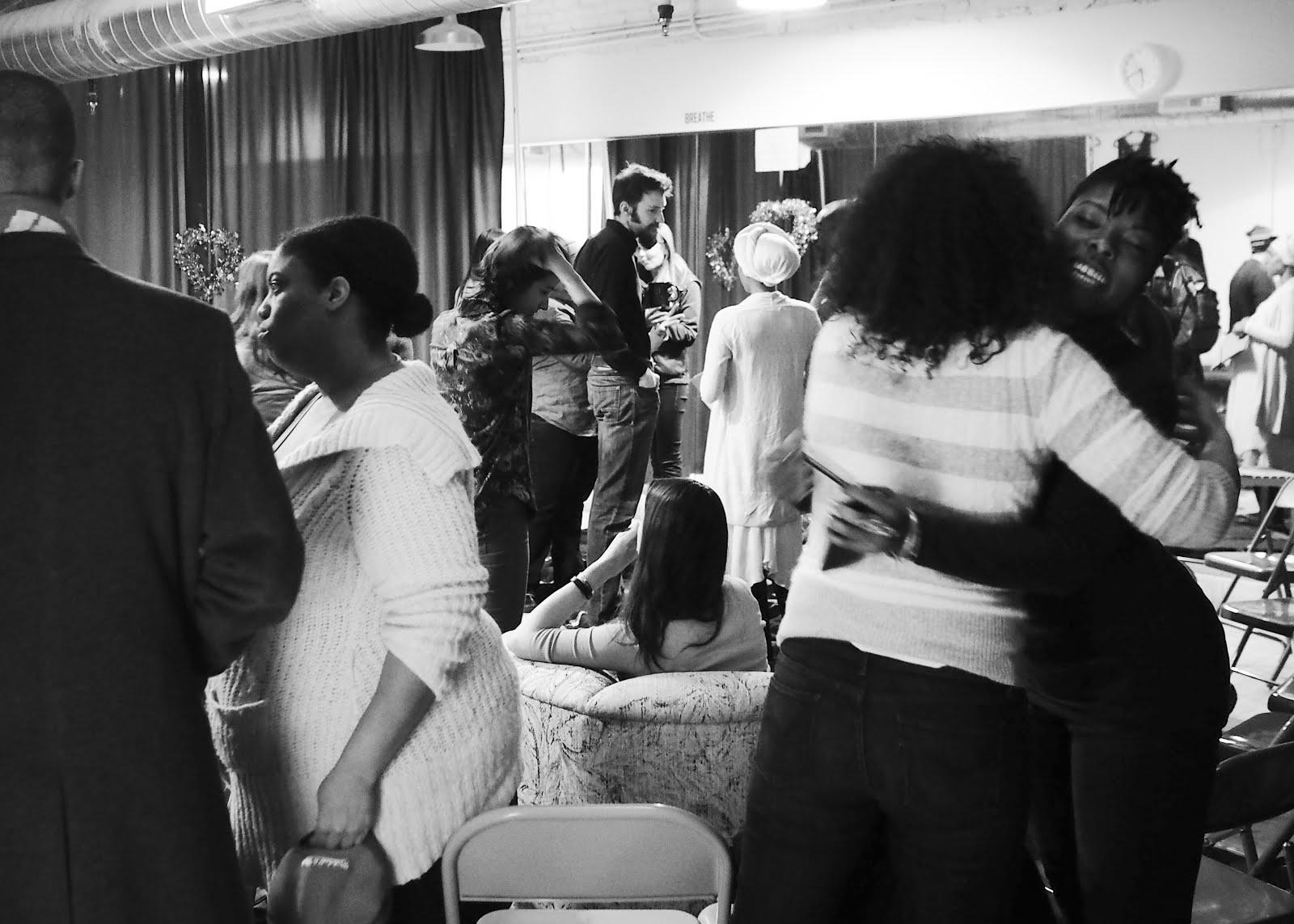 Why it really matters.
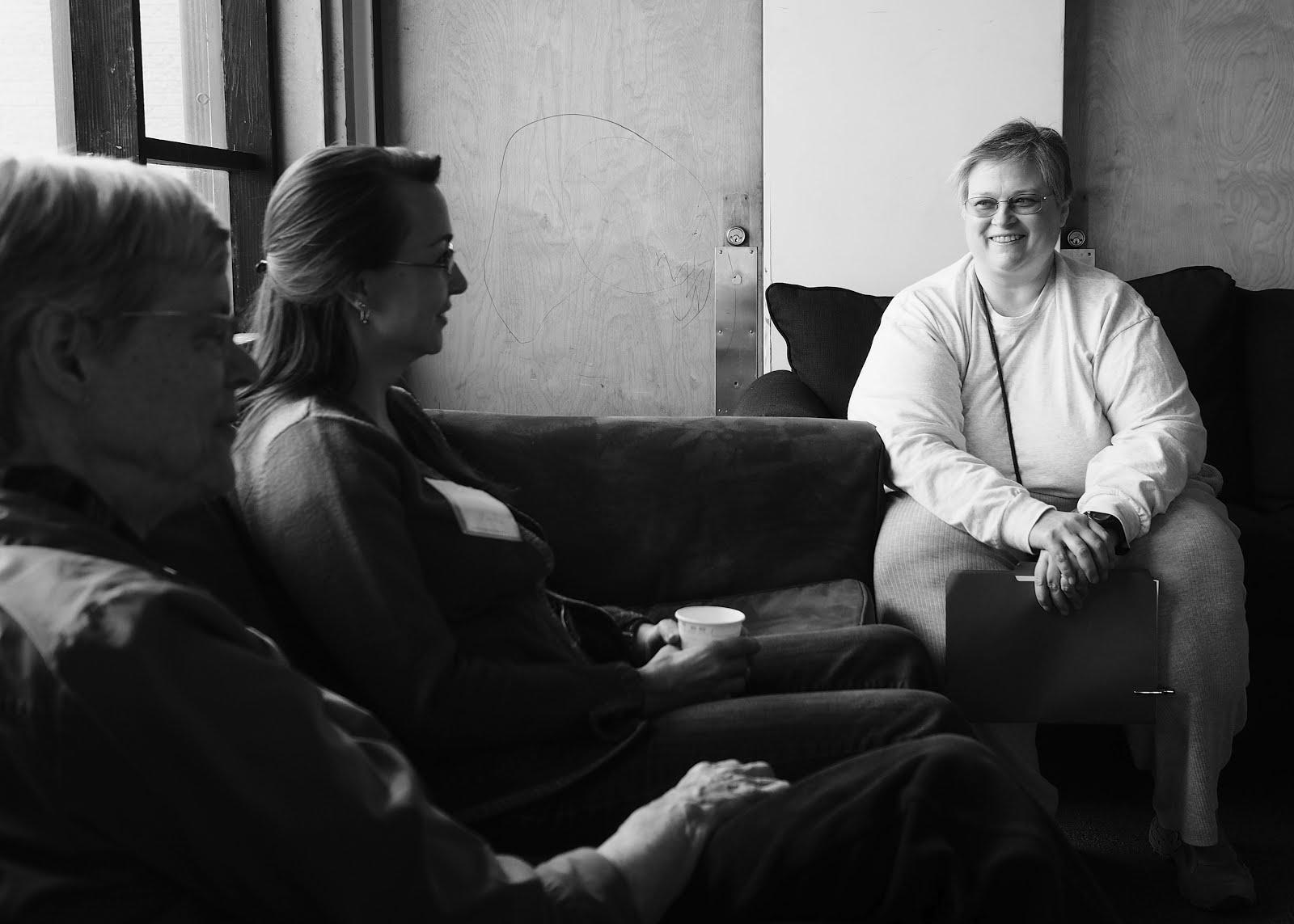 How to do it well.
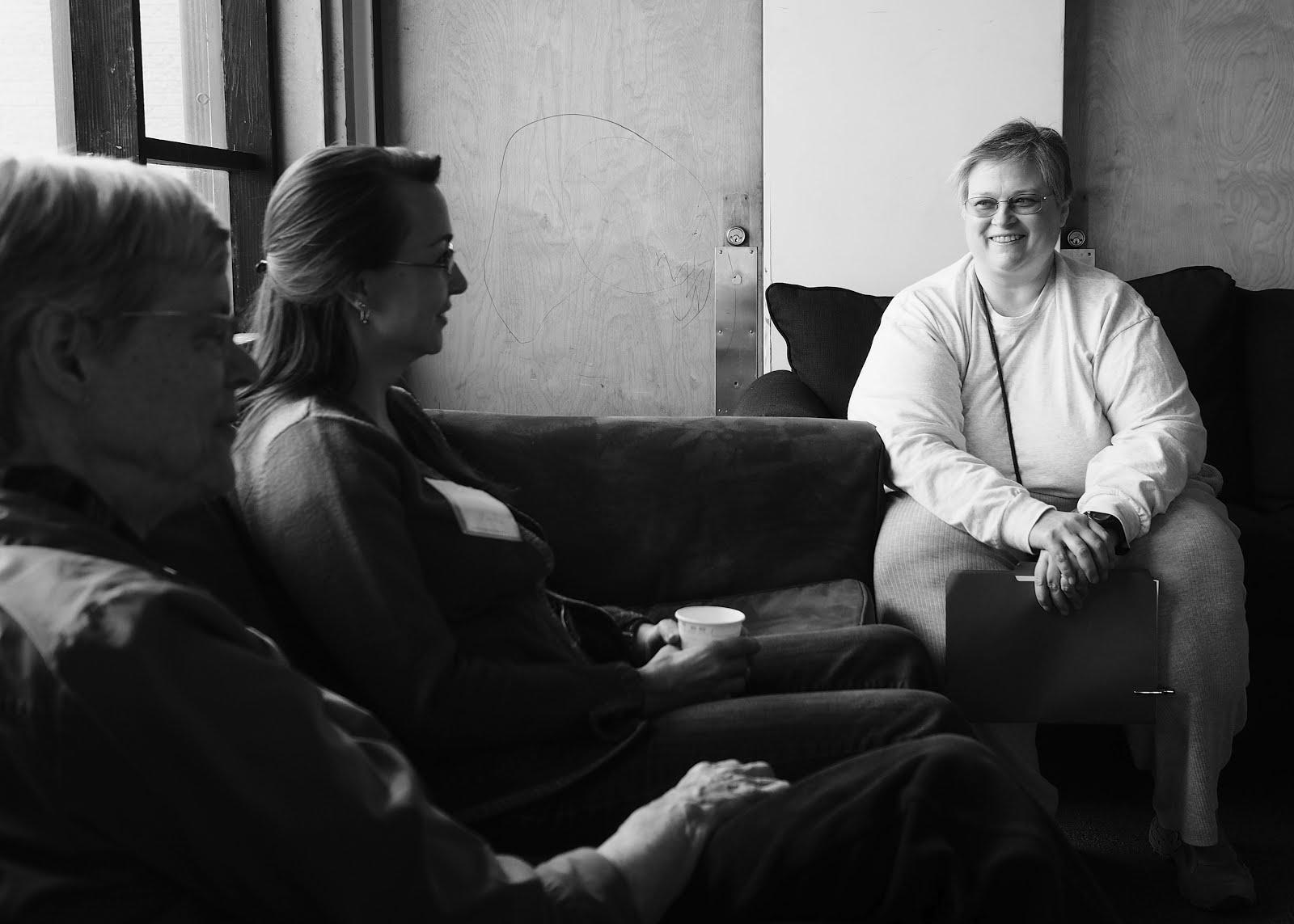 How to do it well.  Invite stories.
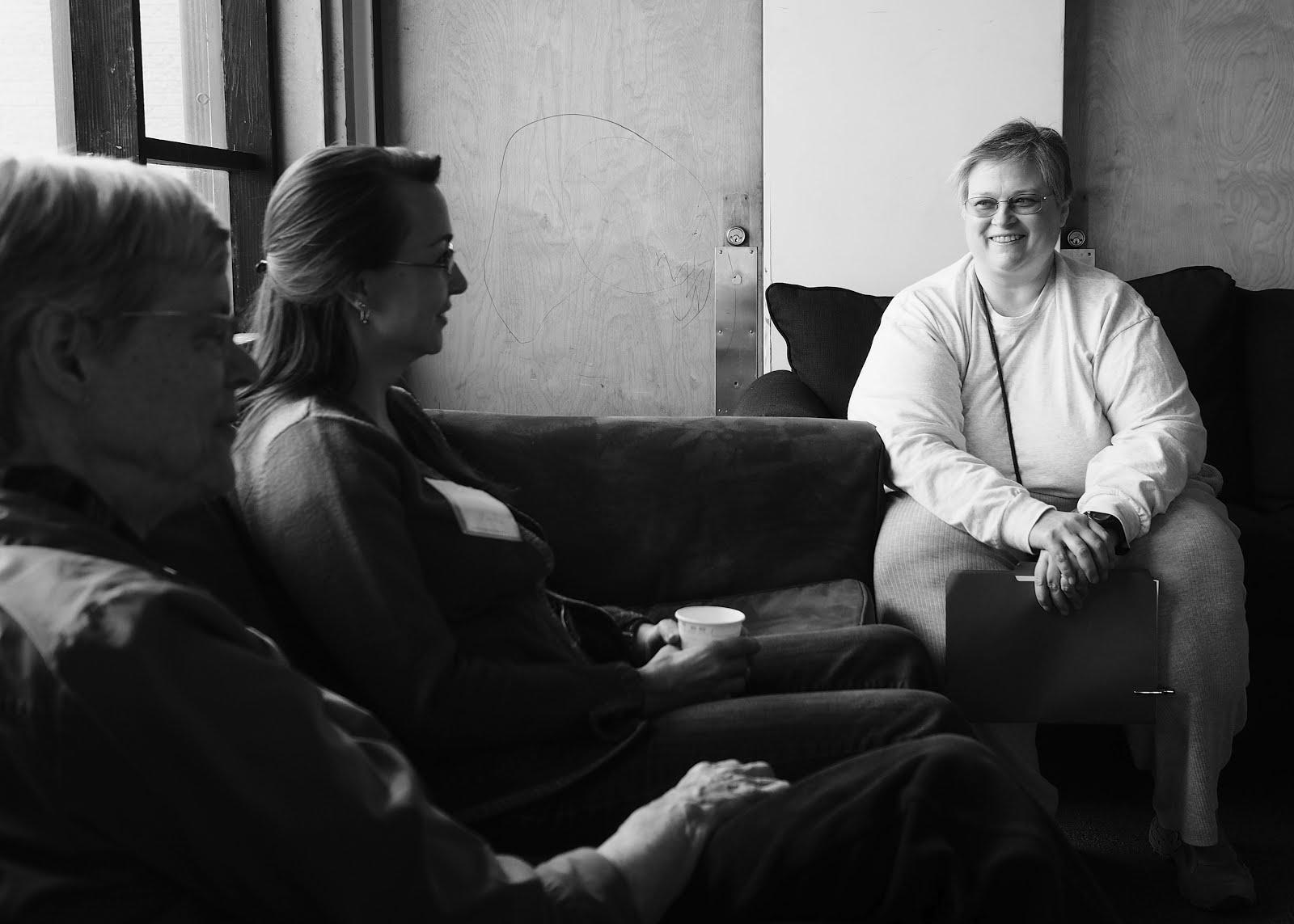 How to do it well.  Honor experience.
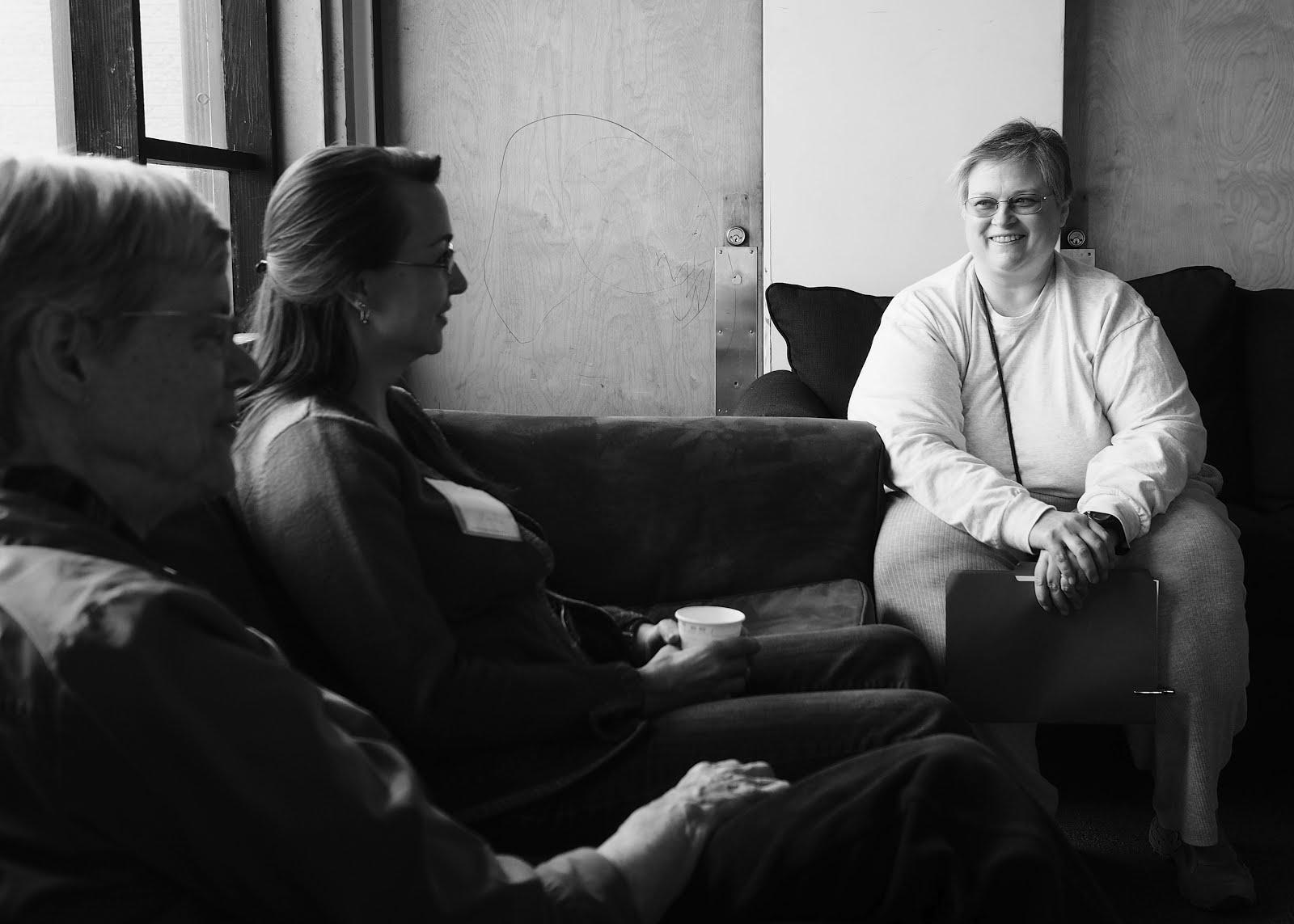 How to do it well.  Celebrate connection.
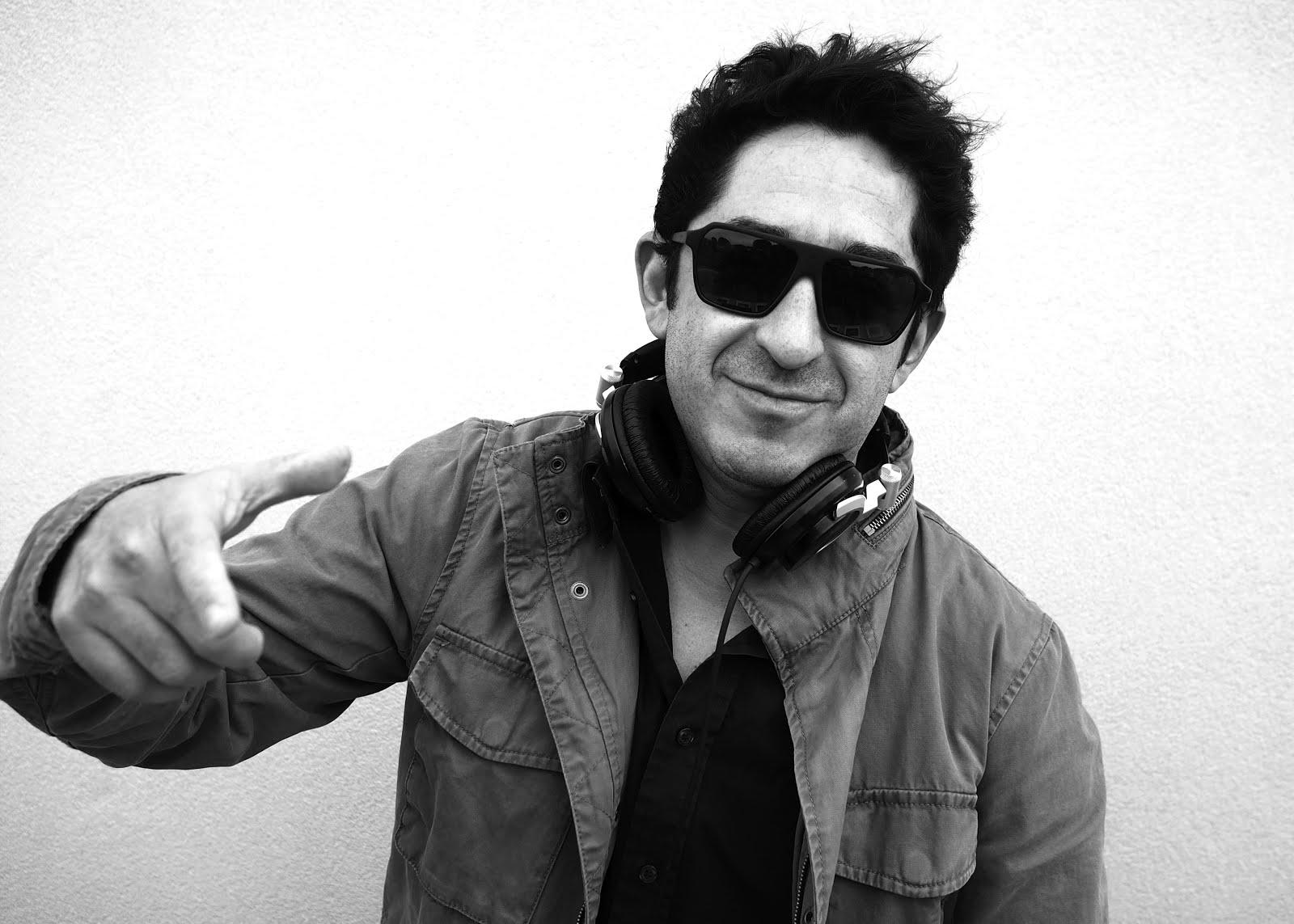 Activity: So, what is Unitarian Universalism?
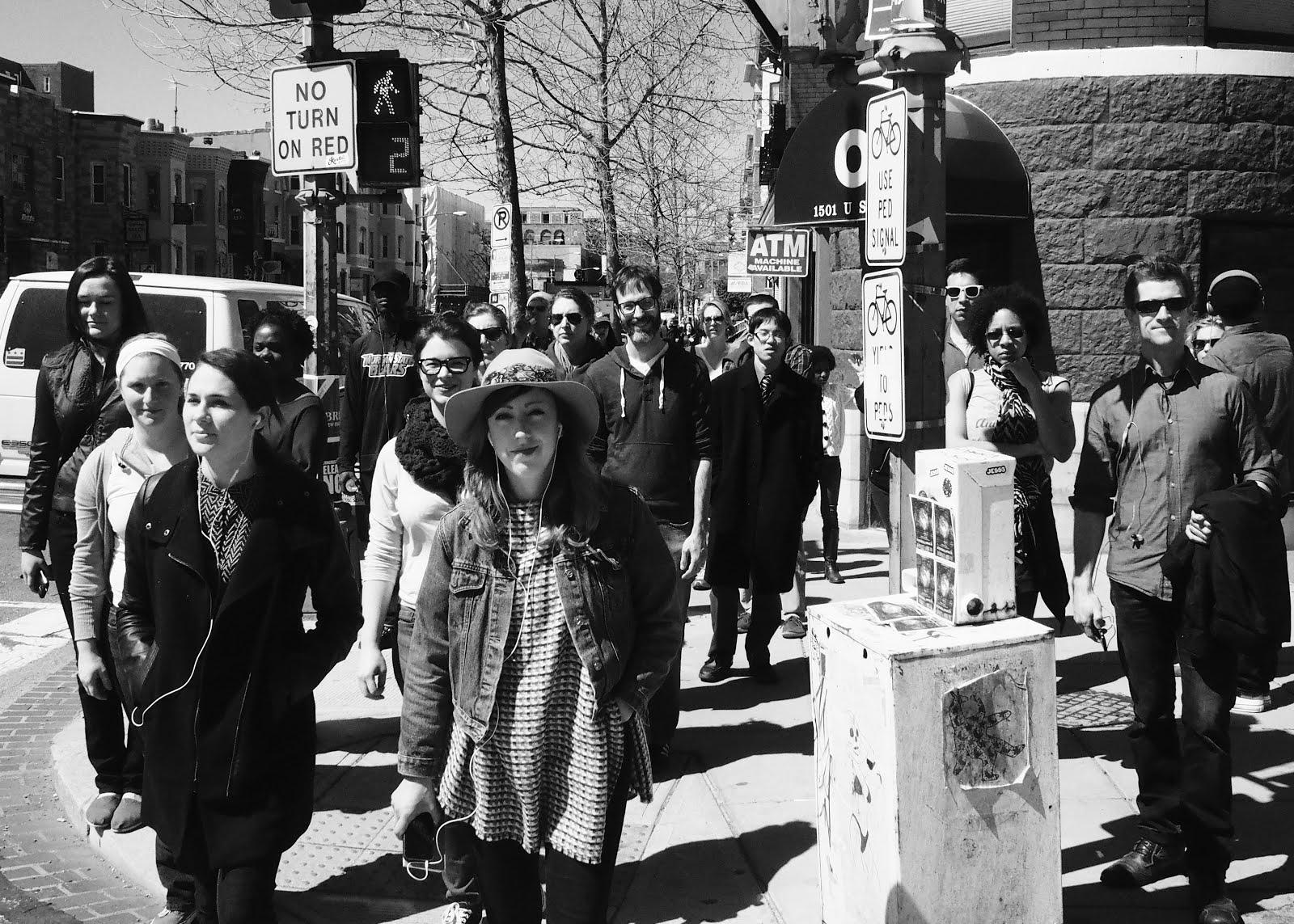 Go out and share stories! You can do it.
Do we want a closing slide?
What shoud it say?
WaterFire? 
story buttons
other follow up (resources handouts?)
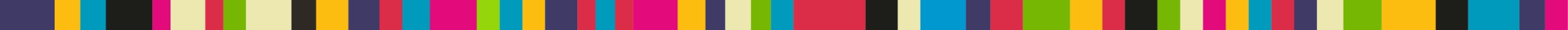